Тема урока: Издержки фирм и их влияние на себестоимость продукции в условиях рыночной экономики
учитель экономики: Андронова О.В., учитель информатики: Демченко Т.Ю.
Цель урока: повторение и практическое применение знаний по издержкам производства и себестоимости продукции, моделирование в трехмерном пространстве.
Повторение:
Что такое модель
Что такое моделирование
Что такое формализация
Приведите примеры программных средств для работы с компьютерными моделями.
К каким моделям, изученным вами, можно отнести:
рисунок, выполненный на компьютере 
киноафишу 
анатомический муляж 
расписание уроков
Построение трехмерных моделей в среде Google SketchUp 7
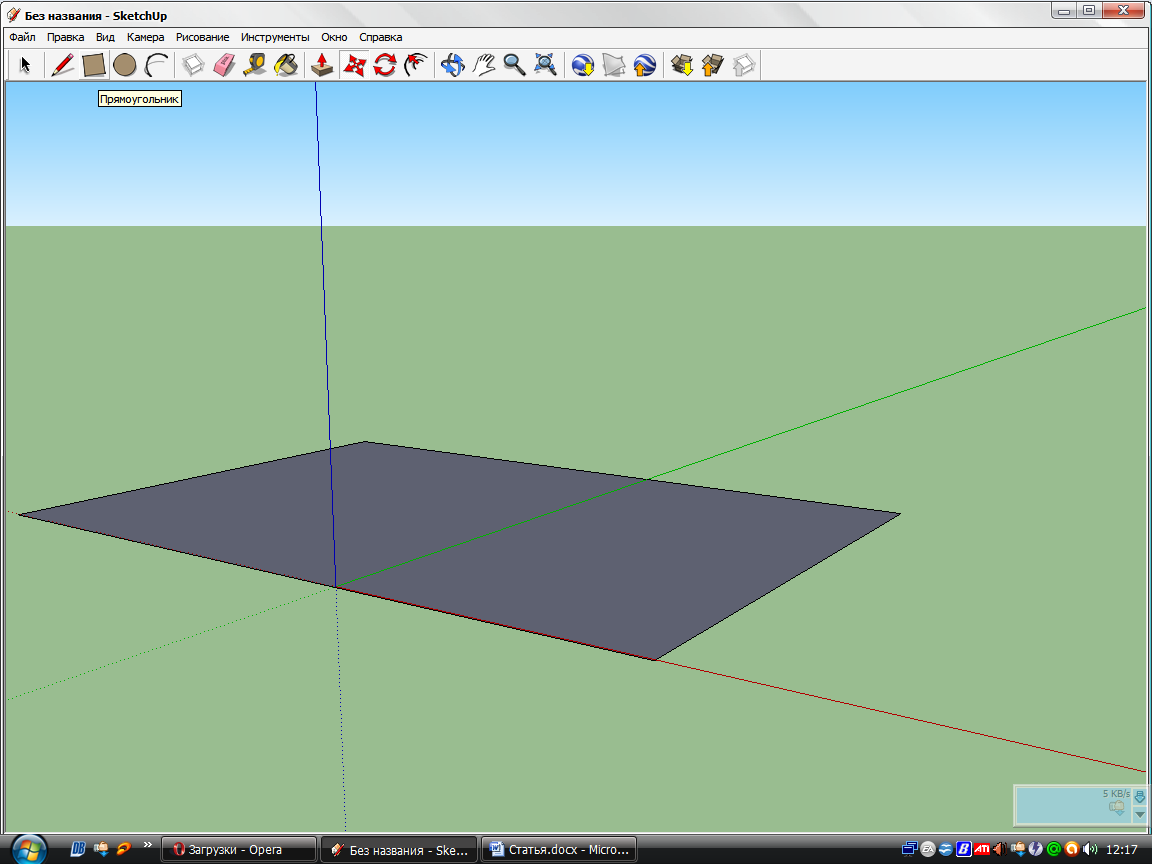 Выбрать инструмент Прямоугольник
Начертить произвольный прямоугольник на плоскости
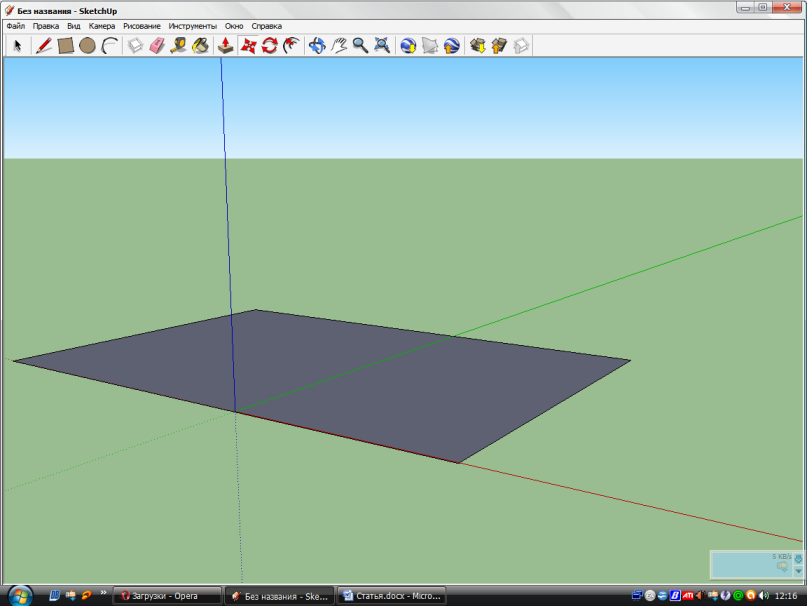 Построение трехмерных моделей в среде Google SketchUp 7
С помощью инструмента           можно переместить объект      
С помощью инструмента Тяни/Толкай  придайте объем объекту
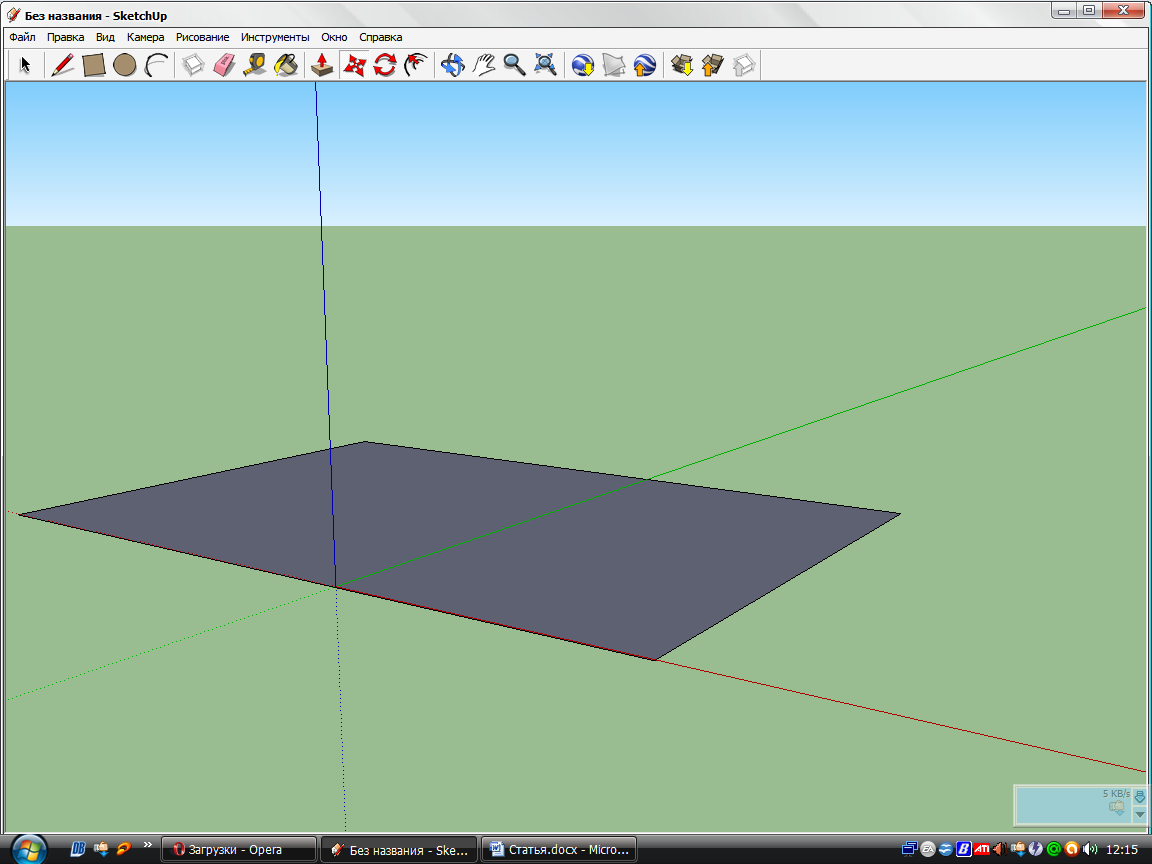 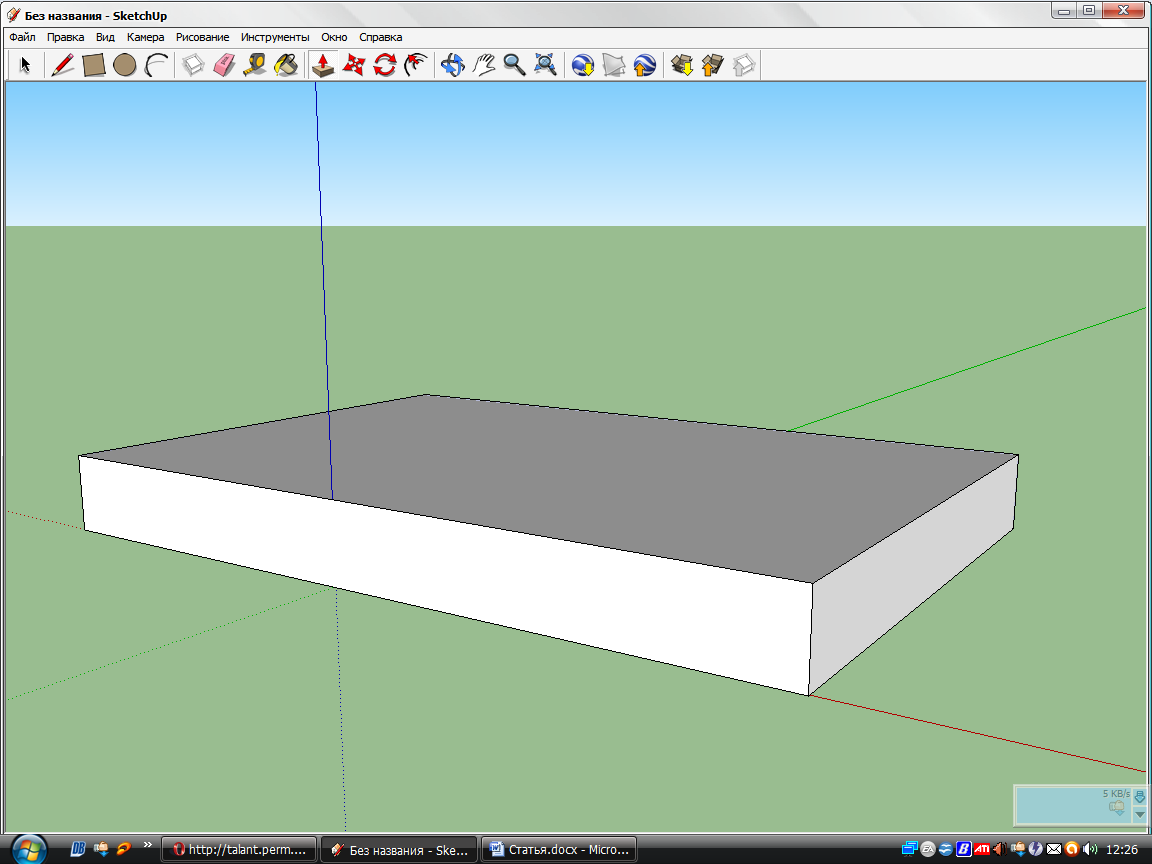 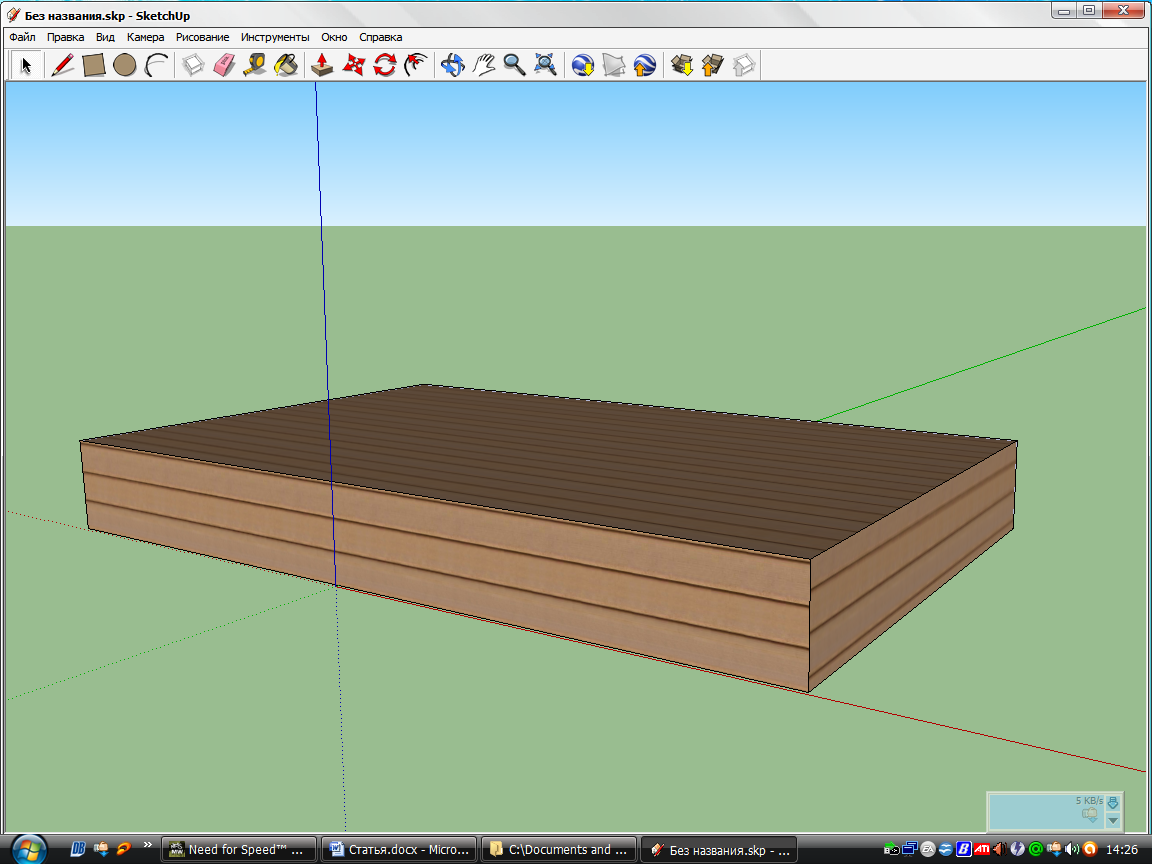 Построение трехмерных моделей в среде Google SketchUp 7
Откройте инструмент Заливка и выберите материал фундамента (древесина, кирпич, плитка и т.д.)




Измерьте  площадь фундамента  инструментом рулетка
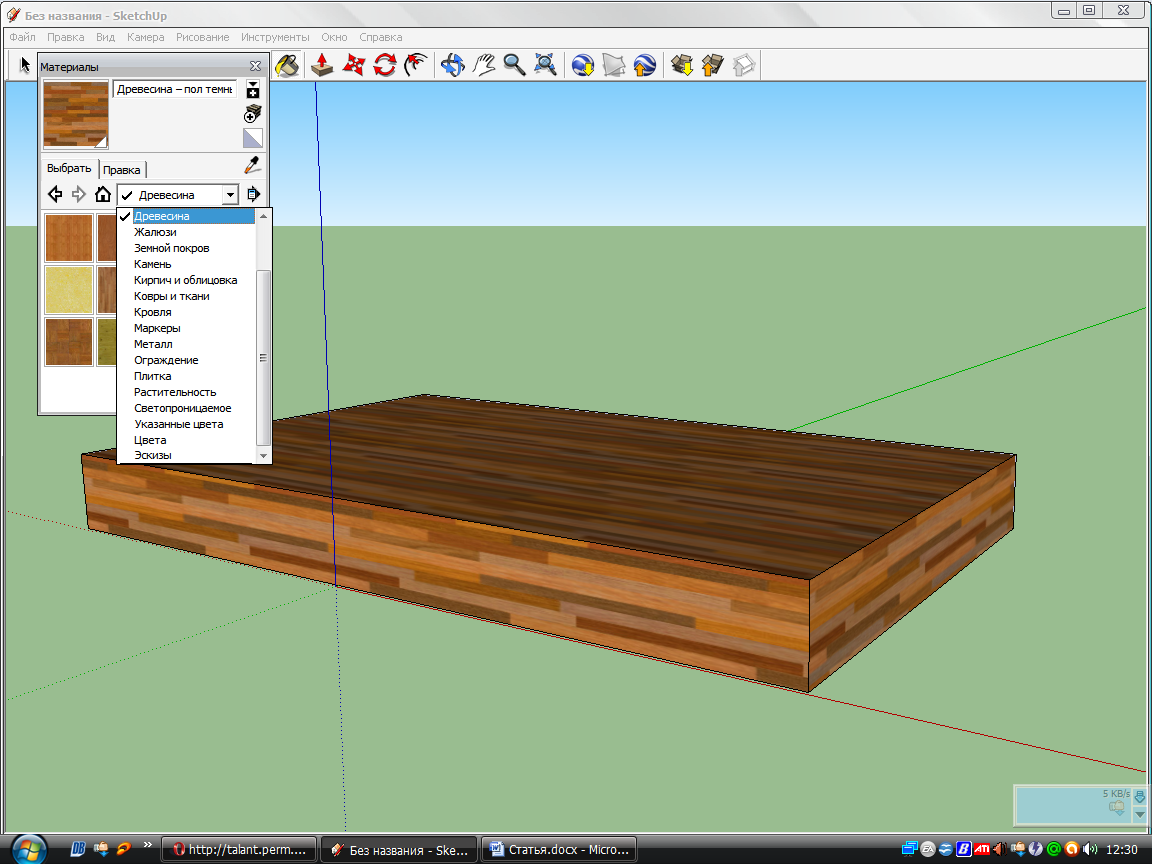 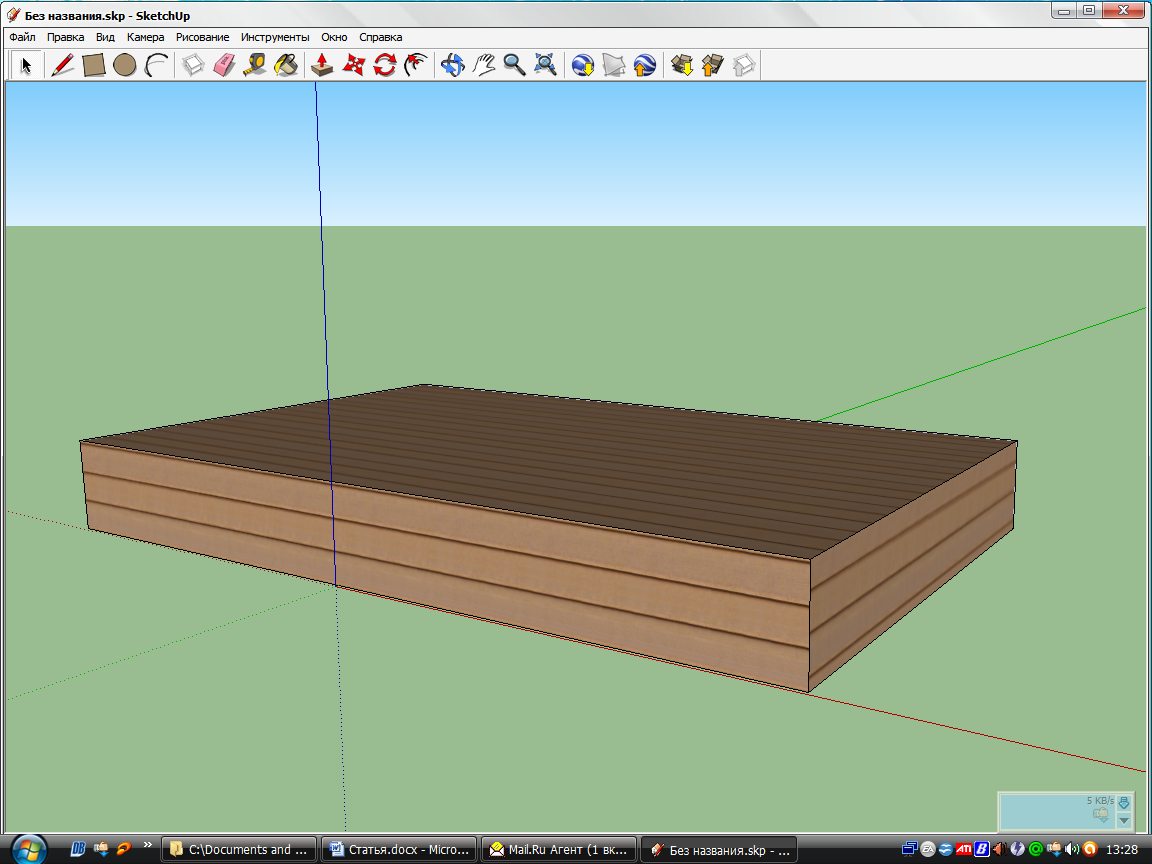 Расчеты
Подсчитайте объем работ:  
Подсчитайте количество материалов, которые понадобятся для фундамента 
Возьмите затраты на продукцию по прайс –листу: 
 Определите постоянные затраты –они неизменны и пусть составляют  5000 руб. (электричество, аренда техники и т.д.)
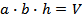 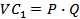 Расчеты
Условно возьмите, что фундамент сооружают 2 человека за 3 рабочих дня, работая по 8 часов. Ставка заработной платы  равна 100  руб/час. Суммируйте заработную плату работников к переменным затратам: 
Узнайте общие затраты на постройку фундамента веранды по формуле:
 
7. Зная площадь фундамента, определите себестоимость :
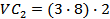 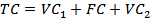 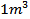 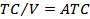 Расчеты
Сравните полученные результаты друг с другом внесите все результаты в таблицу




9. Сделайте вывод: из какого материала себестоимость        будет выше и почему.
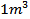 Продолжи фразу…
сегодня я узнал…
было интересно…
было трудно…
я выполнял задания…
я понял, что…
теперь я могу…
я почувствовал, что…
я приобрел…
я научился…
у меня получилось …
я смог…
я попробую…
меня удивило…
урок дал мне для жизни…
мне захотелось…